Braden River High School
August 31, 2011
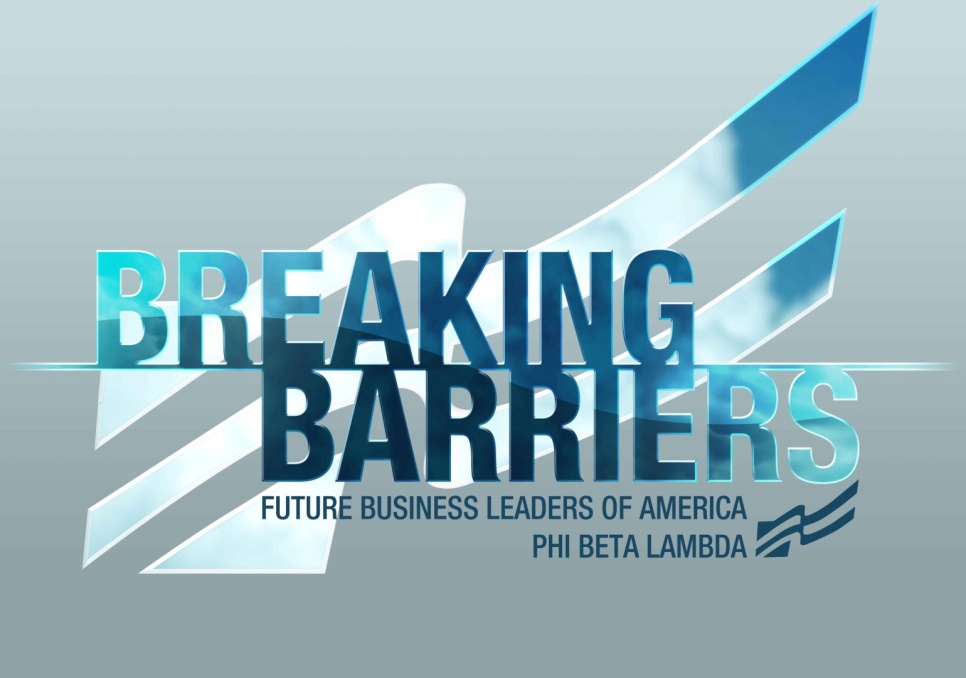 The Officer Team
President: Elizabeth Garcia
12th Grade VP: Maddison Henbenstreit
11th Grade VP: Taylor Myers
10th Grade VP: Juan Garcia
Historian: Juan Urieta
Parliamentarian: Cristofer Jacinto
Public Relations Director: Sam Sharma
Reporter: Justin Kagan
Secretary: Tim Parker
Treasurer: Jordan Nesheiwat
Webmaster: Omar Cruz Urieta
The Advisors
Mrs. Christy Goehring
Mrs. Lori Kish
Why should you join FBLA?
Helps with college recognition
Scholarships available
Community Service Opportunities
Leadership Awards (On the District, State and National levels)
About FBLA and its History
The FBLA concept was developed in 1937 by Dr. Hamden L. Forkner of Columbia University. The first high school chapter was chartered in Johnson City, Tennessee on February 3, 1942. In 1958, the first PBL collegiate chapter was chartered in Iowa. The Professional Division, originally the Alumni Division, began in 1979. Joining FBLA-PBL in 1994 was the FBLA-Middle Level for students in grades 5-9.FBLA-PBL is the largest business career student organization in the world. The high school division has 215,000 members, while the postsecondary division reaches over 11,000 college students. The newest group, FBLA-Middle Level, is showing remarkable growth with over 20,000 student members. Finally, the Professional Division has reached over 3,000 members. Over 11,000 advisers round out the group. Exclusive membership and career recognition programs are designed for each division to provide additional personal and chapter development opportunities
What We Do
Travel
Attend Conferences
Skill Development
Earn Trophies and Scholarships/Cash
Earn Awards
Build Character
Develop Leadership Skills 
Give Back
Participate in Competitive Events
Becoming a member of BRHS-FBLA
Submit your application with the first $20.
The other $20 is due by October 17th 
You must attend all club meetings (which are held Wednesdays, once a month, after school)
It is required that you Compete at the District 18 Leadership Conference held on Feb. 4th at SCF.   
Events are to be chosen by October  (Need to sign up with Mrs. Goehring). Events are listed on the website.
Upcoming Meetings
The next General Member Meeting will be on September 28th. 
October 19th is our third General Member Meeting. We will have our Officer Induction at this meeting. (Refreshments will be served)
The next Officer Meeting will be on September 14th
Other Important Info.
The State and National Leadership Conferences are very expensive to attend, so that is why we encourage fundraising.
ICEE Creations
FBLA Candy Store
Any ideas for a third? 
Club Shirts
CTSO Rally on Oct. 8th 
Walk for Life on Sept. 24th
Questions?
Our FBLA website: www.bradenriverfbla.weebly.com
Mrs. Goehring
Room 702
Ext. 2381
Mrs. Kish
Room 727
Ext. 2380
Elizabeth Garcia
garciae2012@gmail.com
(941) 580-1317